Tarih-geçmiş
Tarih ve geçmiş aynı anlama mı gelmektedir?
İkisi de şimdiki zamanın öncesine referans veren bu iki kavram birbirleriyle ilişkili olmakla birlikte aynı değildir.
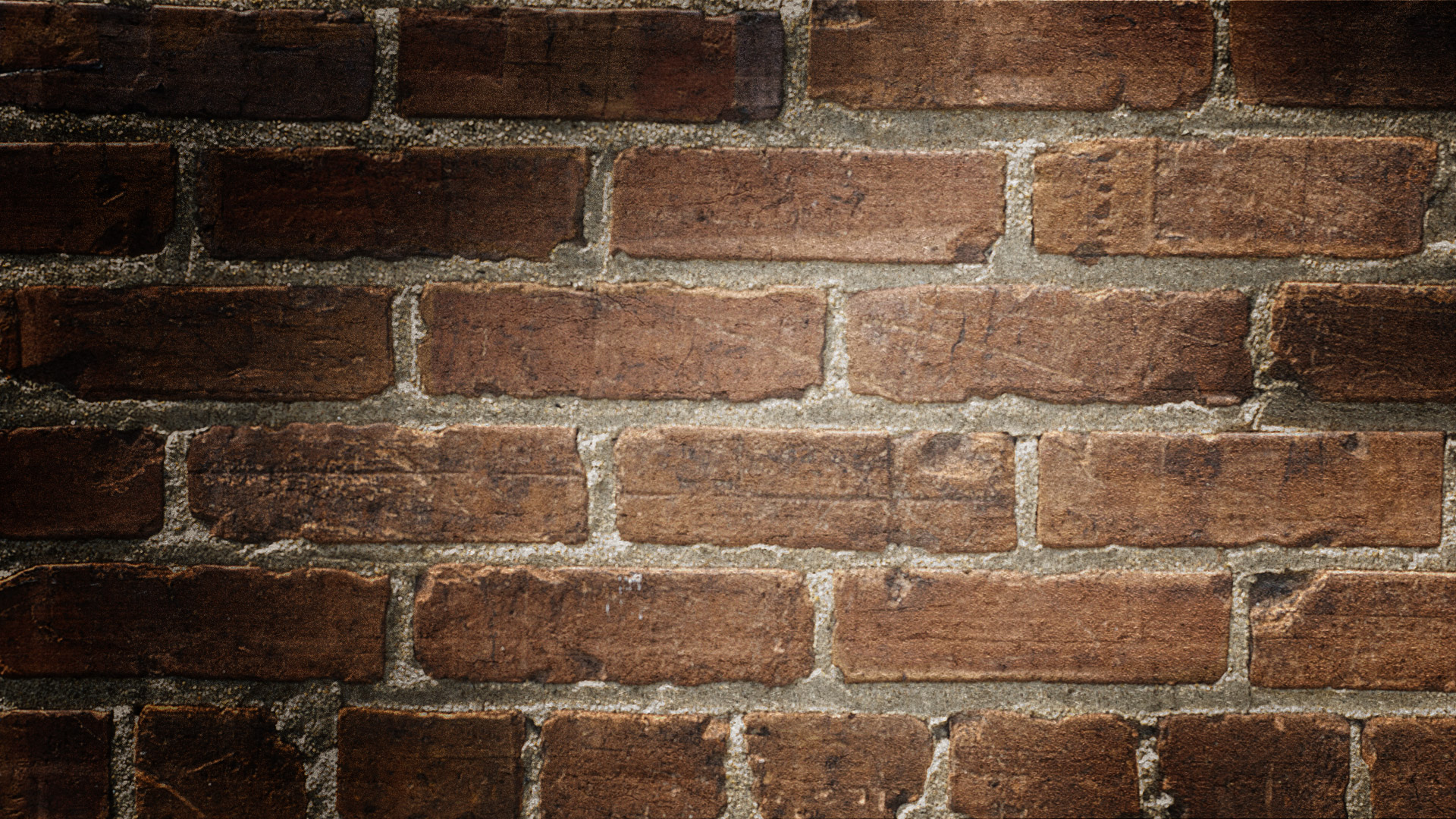 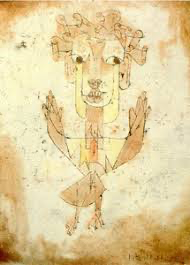 Tarih meleği
Klee’nin Angelus Novus adlı bir resmi vardır. Bir melek betimlenmiştir bu resimde; meleğin görünüşü, sanki bakışlarını dikmiş olduğu bir şeyden uzaklaşmak ister gibidir. Gözleri, ağzı ve kanatları açılmıştır. Tarihin meleği de böyle gözükmelidir. Yüzünü geçmişe çevirmiştir. Bizim bir olaylar zinciri gördüğümüz noktada, o tek bir felaket görür, yıkıntıları birbiri üstüne yığıp, onun ayakları dibine fırlatan bir felaket. Melek, büyük bir olasılıkla orada kalmak, ölüleri diriltmek, parçalanmış olanı yeniden bir araya getirmek ister. Ama cennetten esen bir fırtına kanatlarına dolanmıştır ve bu fırtına öylesine güçlüdür ki, melek artık kanatlarını kapayamaz. Fırtına onu sürekli olarak sırtını dönmüş olduğu geleceğe doğru sürükler; önündeki yıkıntı yığını ise göğe doğru yükselmektedir. Bizim ilerleme diye adlandırdığımız, işte bu fırtınadır. 
walter benjaminPasajlar, Çev: Ahmet Cemal; YKY; İstanbul; 1992; 1.baskı; Sayfa: 37
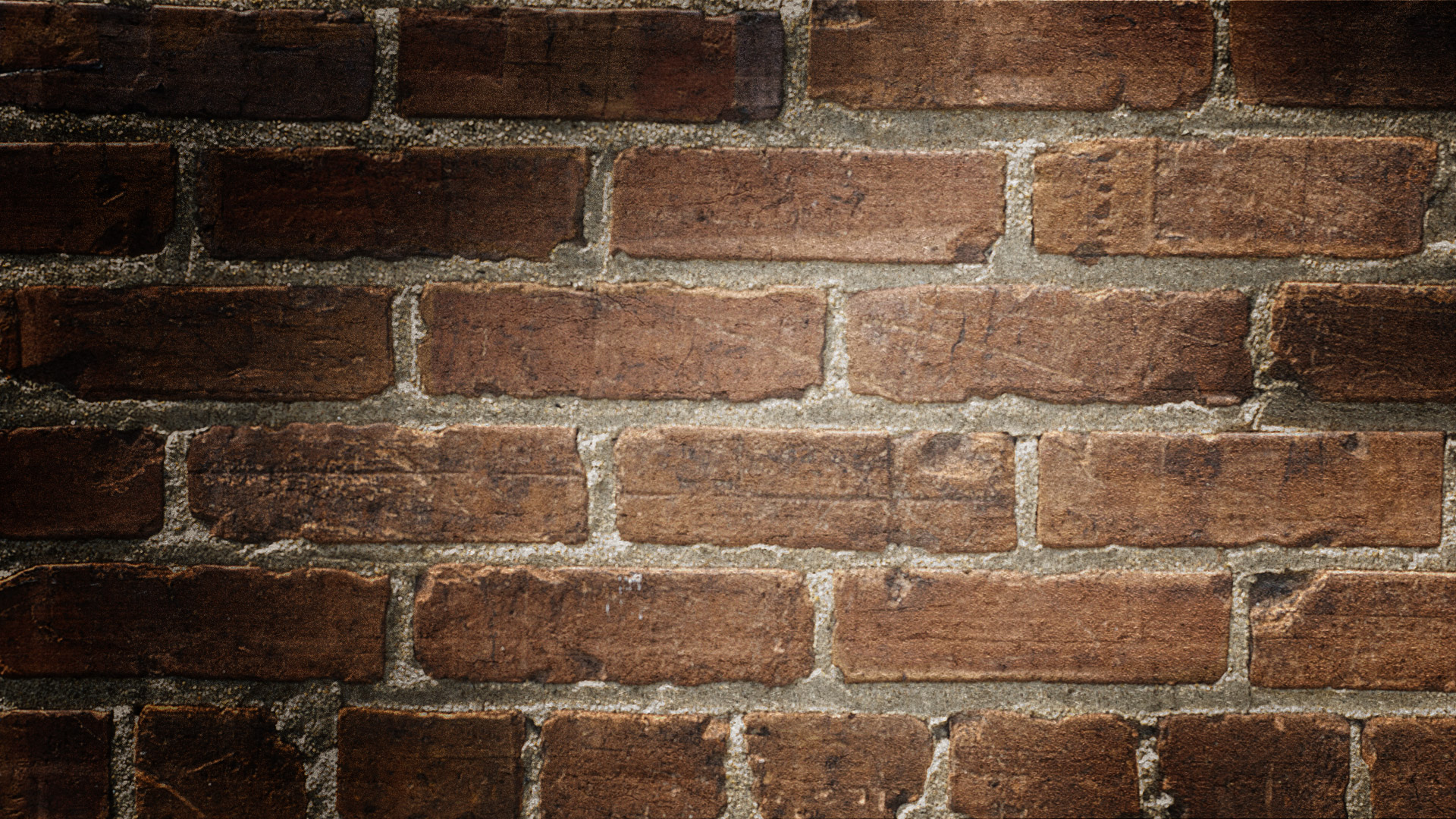 Tarih modern anlamda kayıtlara yaslanan ve nesnel olarak görülen bir geçmiş yazınıdır.
Geçmiş ise daha ziyade bireysel ya da toplumsal deneyime dayanan ve kuşaklar arası aktarılan bir bilgi biçimidir
Tarihin yazıya aktarılması ve belgelenmesi gerekir
Geçmiş ise kuşaklararası bir aktarım ile varlığını sürdürür
Tarih yazıyla ilişkilidir
Geçmiş ise toplumsal olarak sözlü kültüre yaslanır
Bu bakımdan mitoloji, halk müziği, halk edebiyatı, masallar vb. öğeler geçmişin taşıyıcılarıdır.
Geçmiş tarih gibi kanıtlara ihtiyaç duymadığından ve toplumsal bir kabule rastlandığından dinamik bir karaktere sahiptir.
Tarih formel bir eğitimle ve ideolojiyle ilişkiliyken geçmiş toplum üyelerine kültürleme yoluyla aktarılır.
Ancak bazı bilgileri edinmek için toplum üyelerinin belirli nitelikleri taşıması ya da olgunluğa erişmesi beklenebilir.
Tarih ve geçmiş arasındaki ilişkide geçmişi emik tarihi etik olarak yorumlamak mümkündür.
Ancak Edward h. Carr’ın ifade ettiği gibi tarih yorum demektir. Dolayısıyla tarih de tam anlamıyla nesnel değildir.